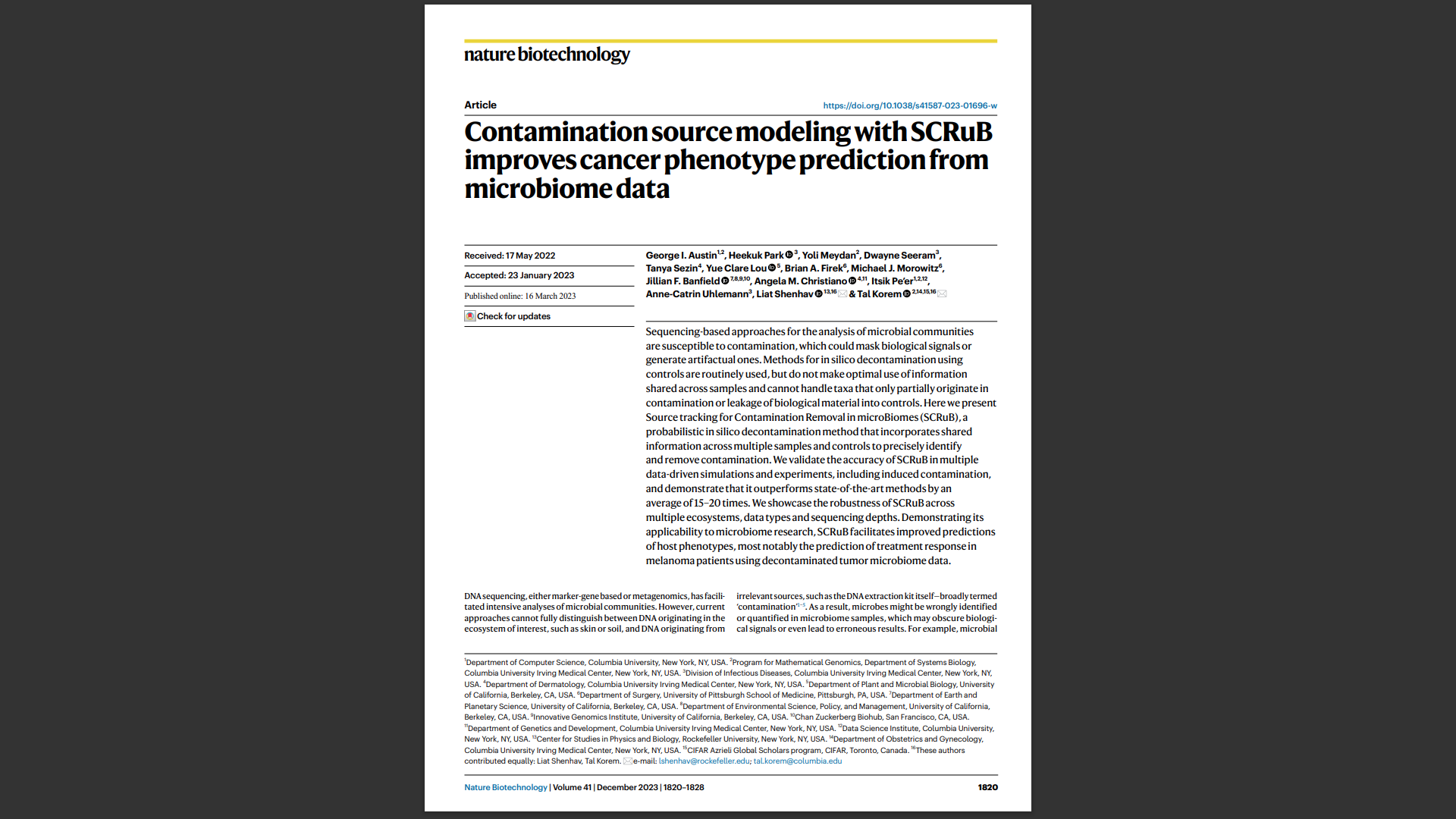 Using SCRuB to Reduce Noise in Microbiome Data
Presented by Jacob Woodard
1
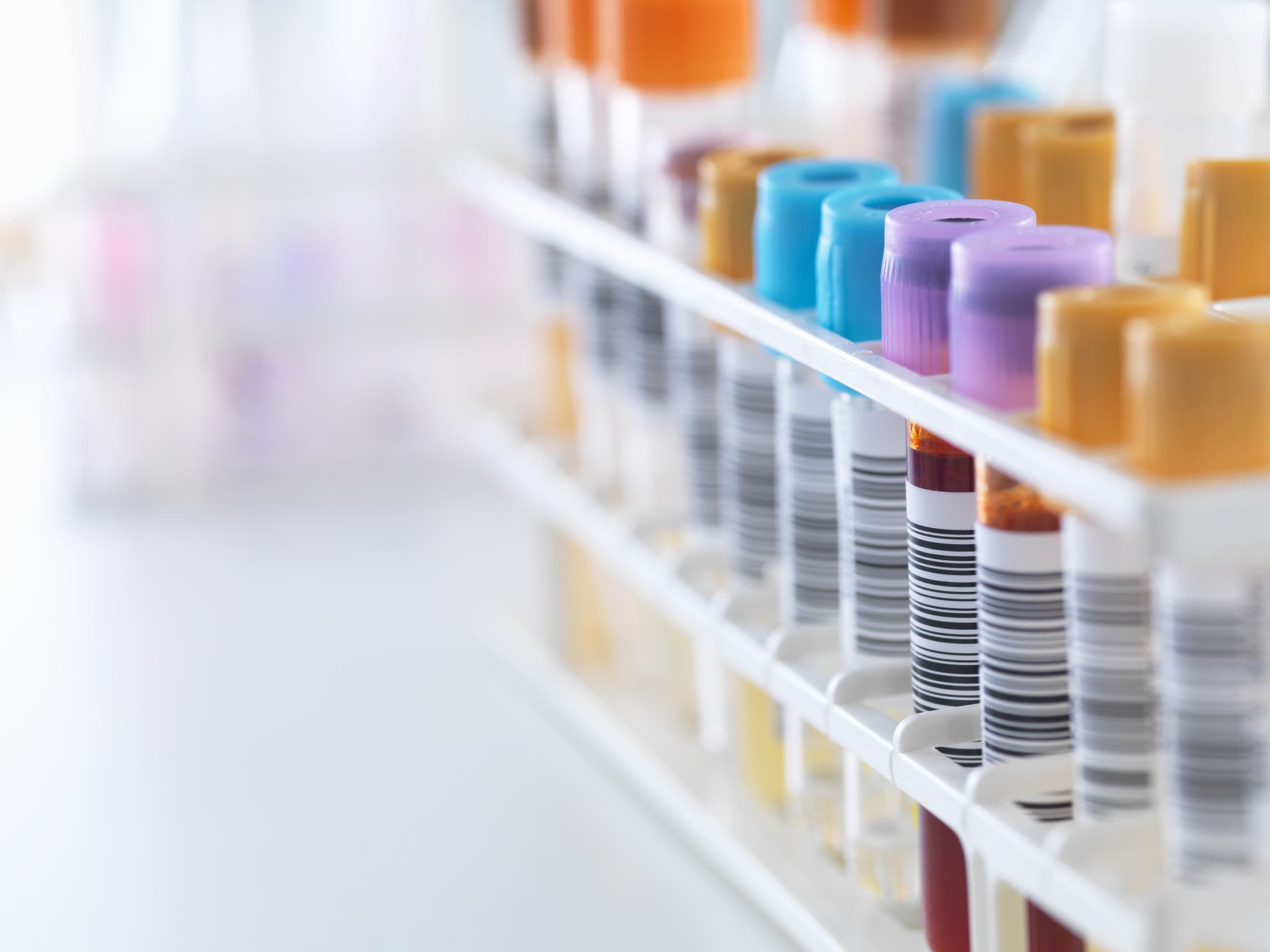 What is SCRuB
Source-tracking for Contamination Removal in microBiomes (SCRuB) is a computational tool designed to enhance the accuracy of microbiome data by identifying and removing contamination from sequencing experiments. It differs from other methods by distinguishing genuine biological presence from contamination.
2
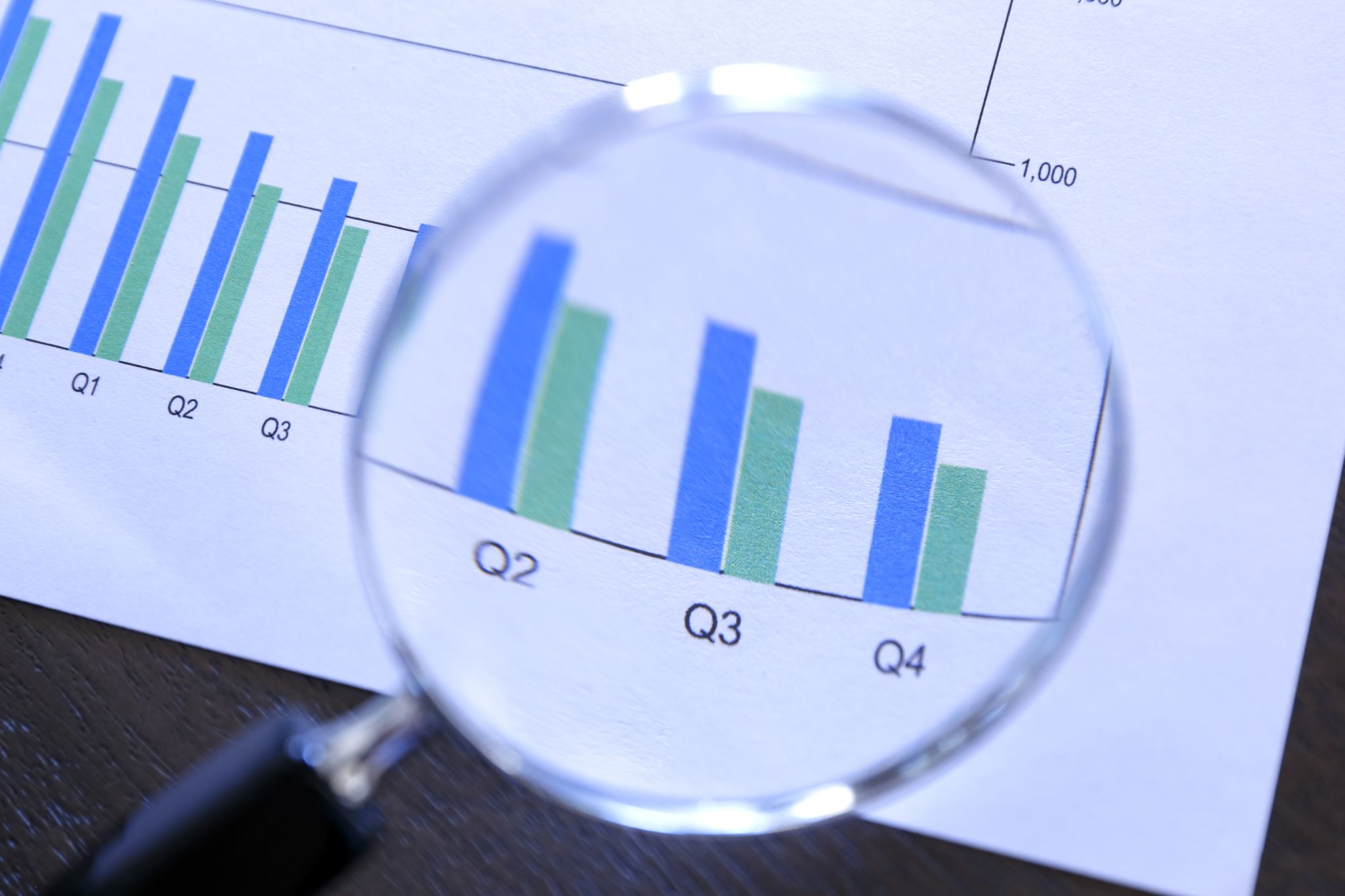 What's the Use
Improve the accuracy of microbiome data analysis by removing contamination
Leverage shared information across samples and address well-to-well leakage
Be versatile across ecosystems, data types, and sequence depths

Goal: Be robust, retain taxa if present, be accurate
3
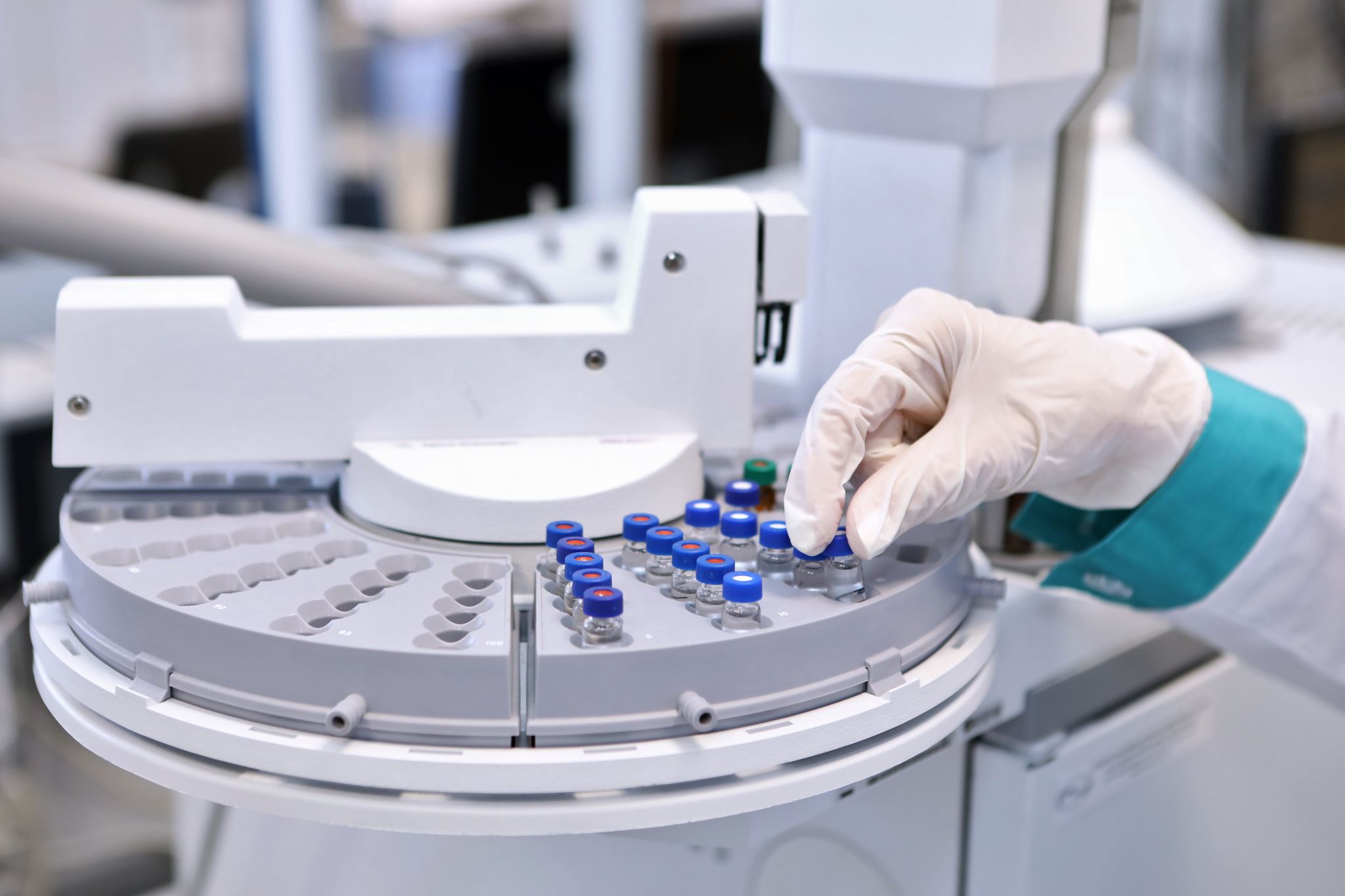 How Does SCRuB Know?
It utilizes two main computational technique. A probabilistic source-tracking model that distinguishes genuine from contamination by assuming that each sample contains a mixture of true material and contamination. Identifying contamination be means of a control specifically collected to capture contamination. Second, an expectation-maximization model estimates the amount of contamination in each sample, which allows it to track contamination across multiple sample and controls.
4
Assumptions of Data Generation
5
SCRuB Workflow
6
JSD (Jensen_Shannon Divergence)->Lower equals “better”
In-silico Assessment
7
Accounting for well-to-well leakage
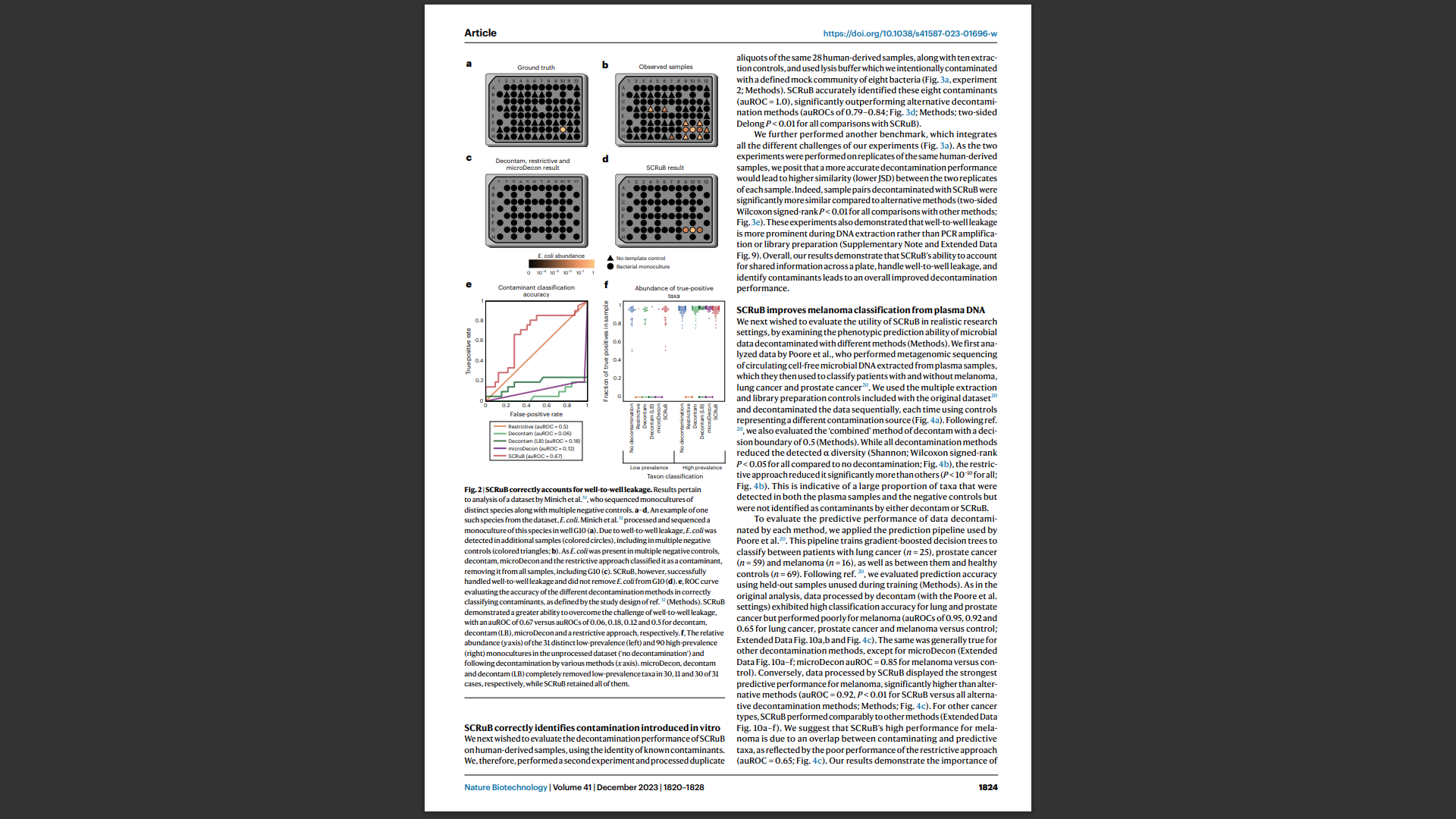 Well-to-well leakage can occur from your sample to your control, which hard for other methods to correct. SCRuB, when using real experimental data was shown to keep the true sample even though it was detected in the control because of its novel probabilistic model that accounts for shared contamination sources.
8
Correction of well-to-well leakage
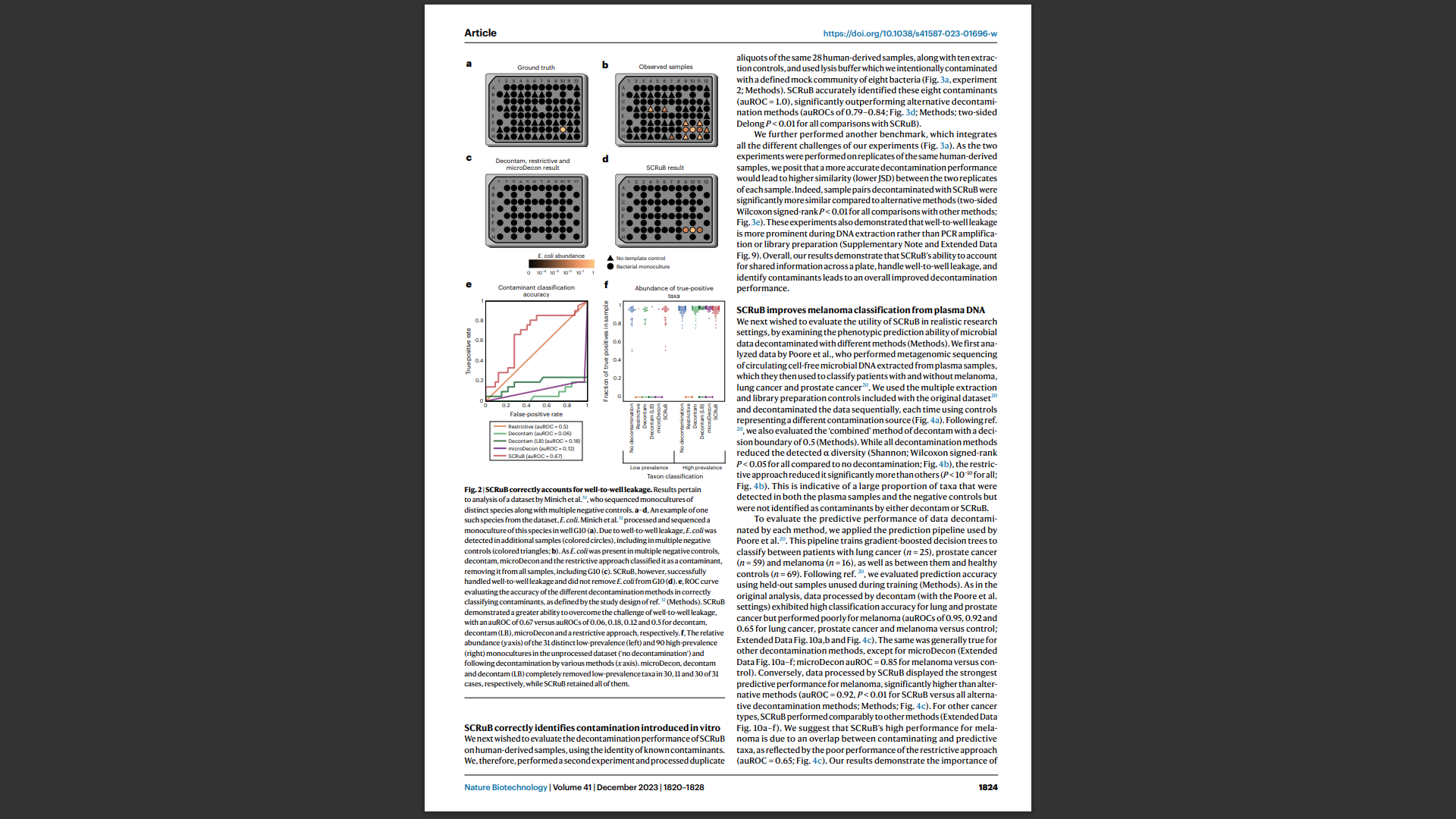 9
Human Samples Contamination
10
Experiment 1
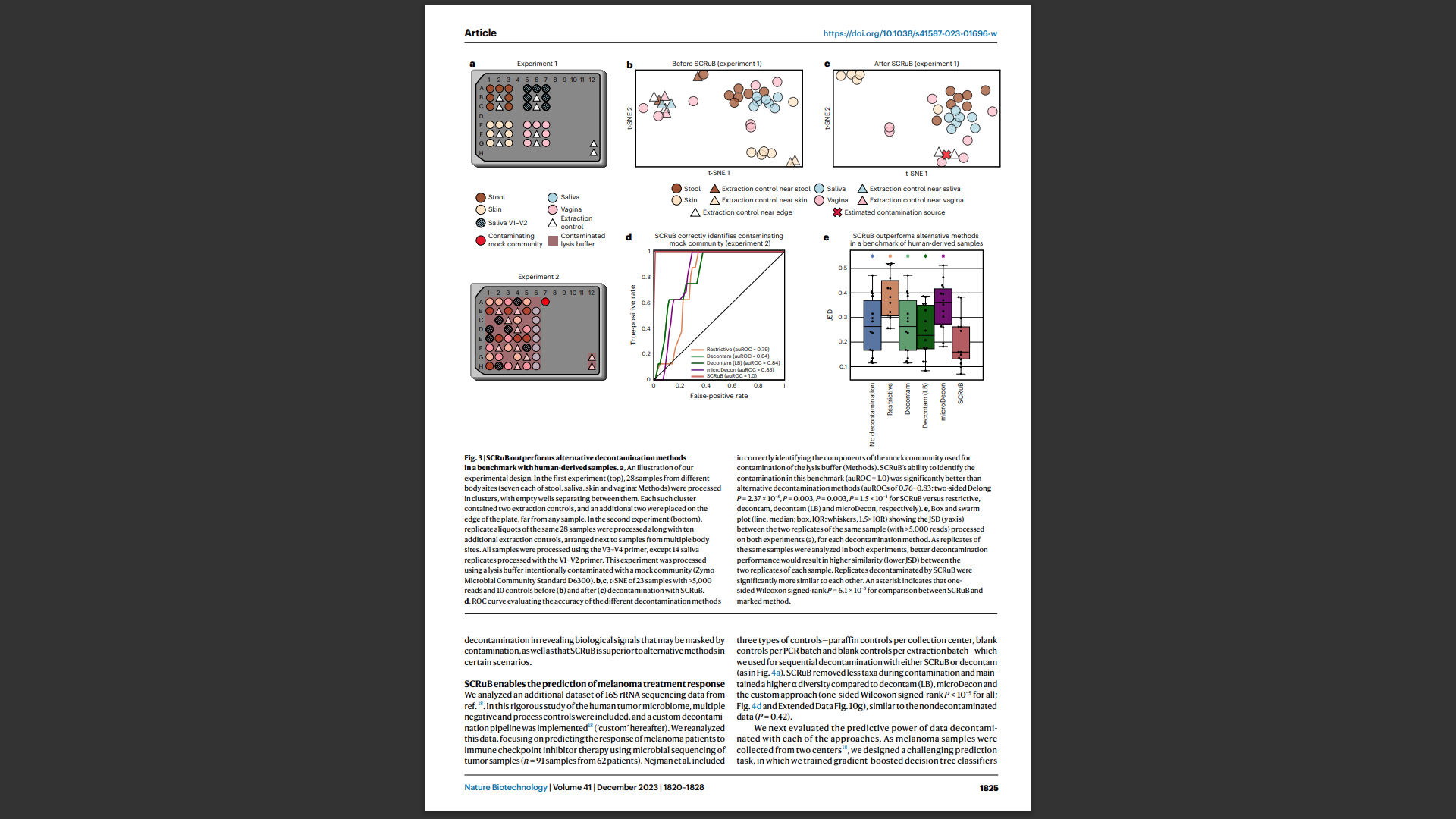 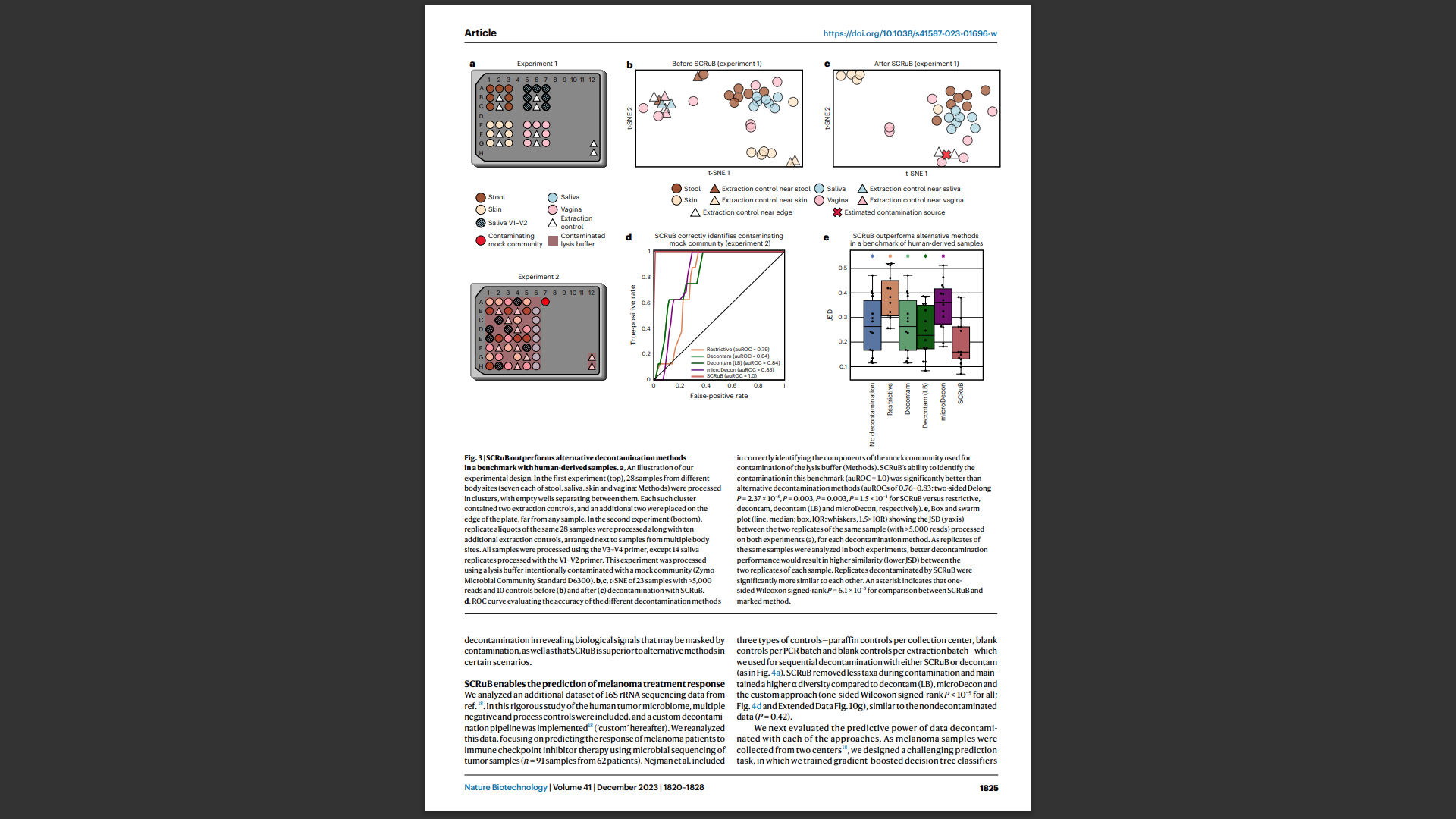 11
Experiment 2
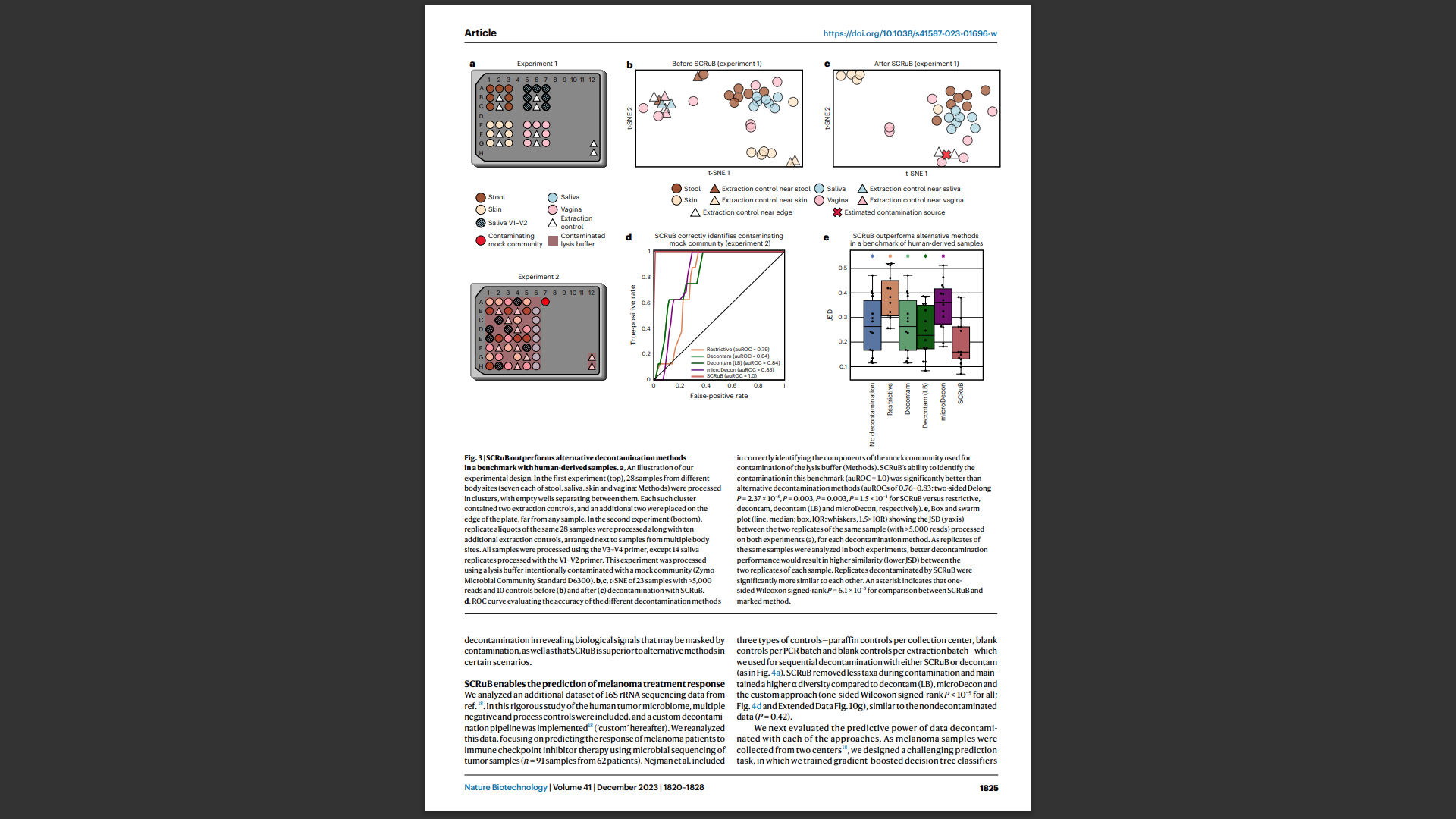 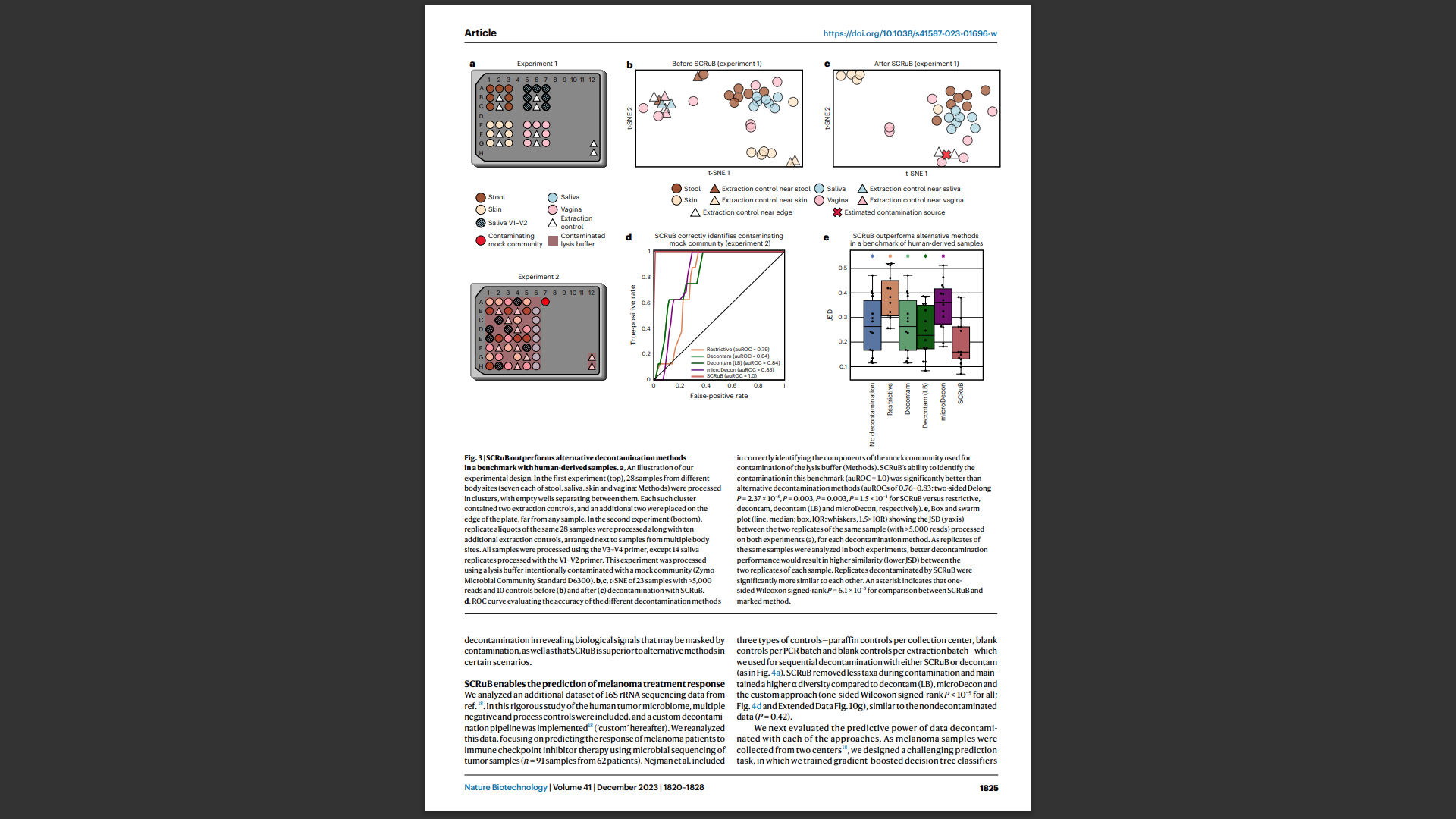 12
Prediction of Melanoma Treatment Response
13
SCRuB Modeling Types of Contamination
14
Melanoma Classification
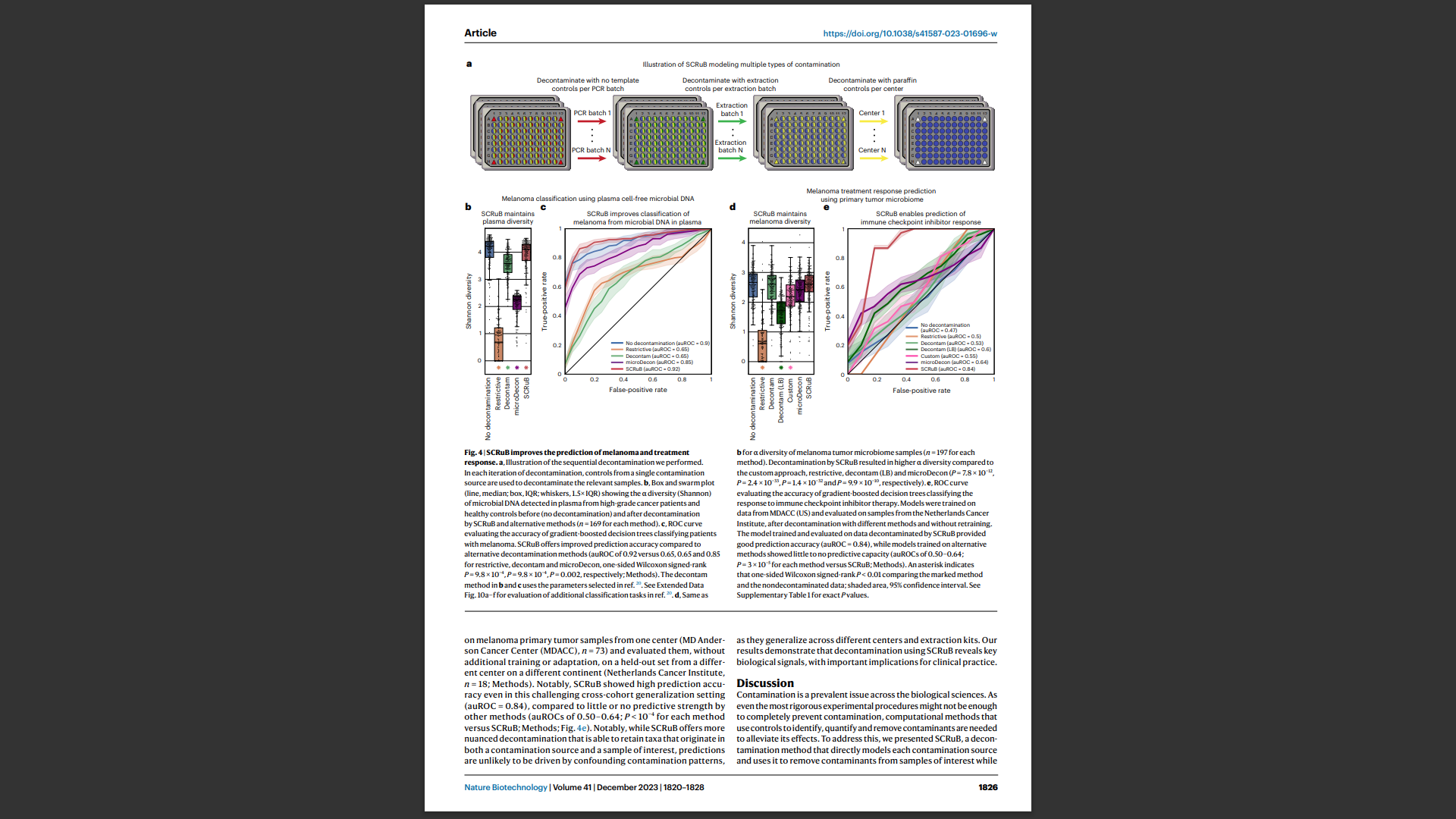 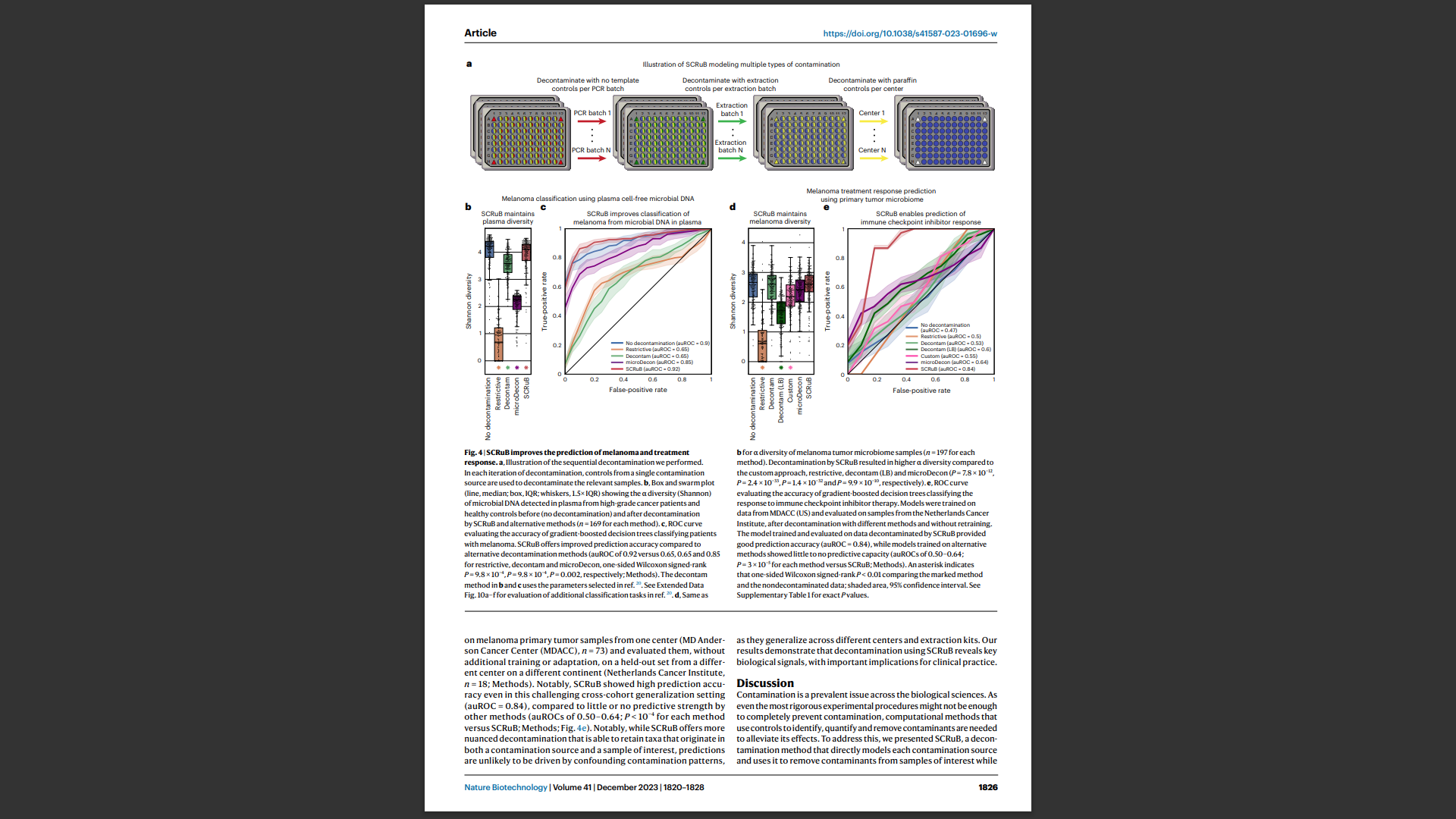 15
Melanoma Treatment Response
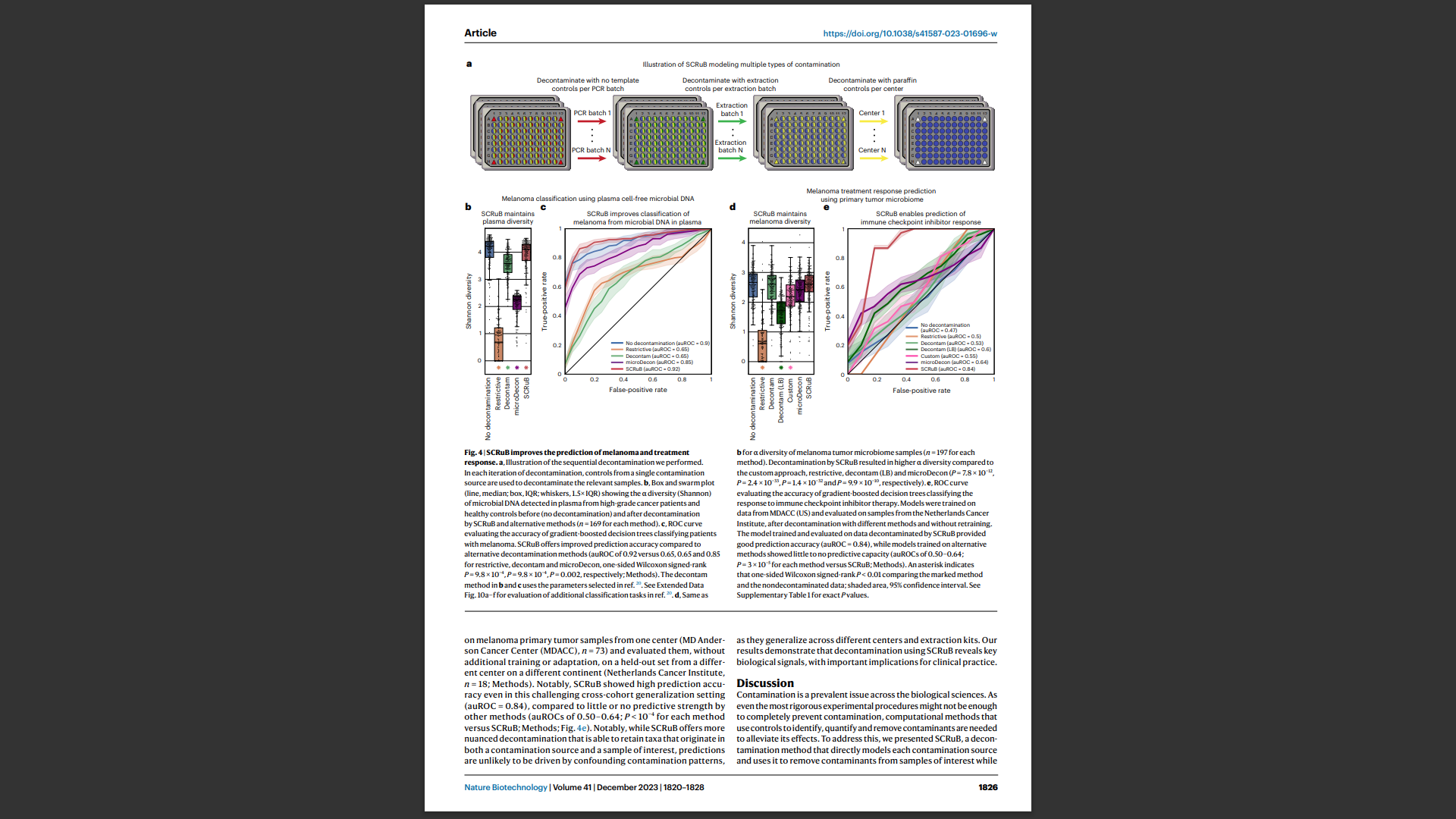 16
Overall Claims
17
Validation of SCRuB
Data-Driven Simulations: Tested SCRuB’s performance using simulations with varying levels of contamination and well-to-well leakage, comparing its output to known ground truths.
Real-World Dataset Analysis: Applied SCRuB to microbial sequencing data from 96-well plates (Minich et al.), where known bacterial monocultures were used to measure the pipeline's accuracy in handling well-to-well leakage.
Human-Derived Samples: Evaluated SCRuB’s effectiveness on stool, skin, saliva, and vaginal samples to test its ability to differentiate between contamination and true biological signals.
Clinical Data Testing: Used SCRuB on plasma microbial DNA and tumor microbiome datasets to predict cancer phenotypes and treatment responses, showcasing its real-world utility in clinical settings.
Comparison with Other Methods: Benchmarked SCRuB against existing decontamination methods (e.g., microDecon, decontam) in all tests, consistently demonstrating higher accuracy in retaining true-positive taxa.
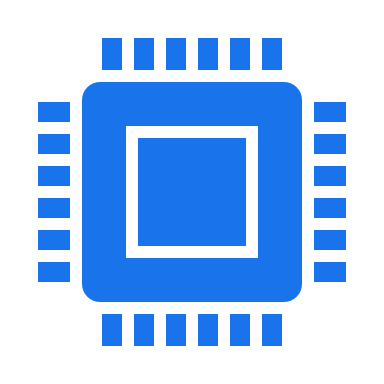 18
Limitations
19
Future Research
20
END
Austin, George I., et al. "Contamination Source Modeling with SCRuB Improves Cancer Phenotype Prediction from Microbiome Data." Nature Biotechnology, vol. 41, 2023, pp. 1820-1828, https://doi.org/10.1038/s41587-023-01696-w.
21